Тема
Прием посылок в ЕАС ОПС
Экранная форма меню в ЕАС
Главная меню
Меню выбора операций по почтовым услугам
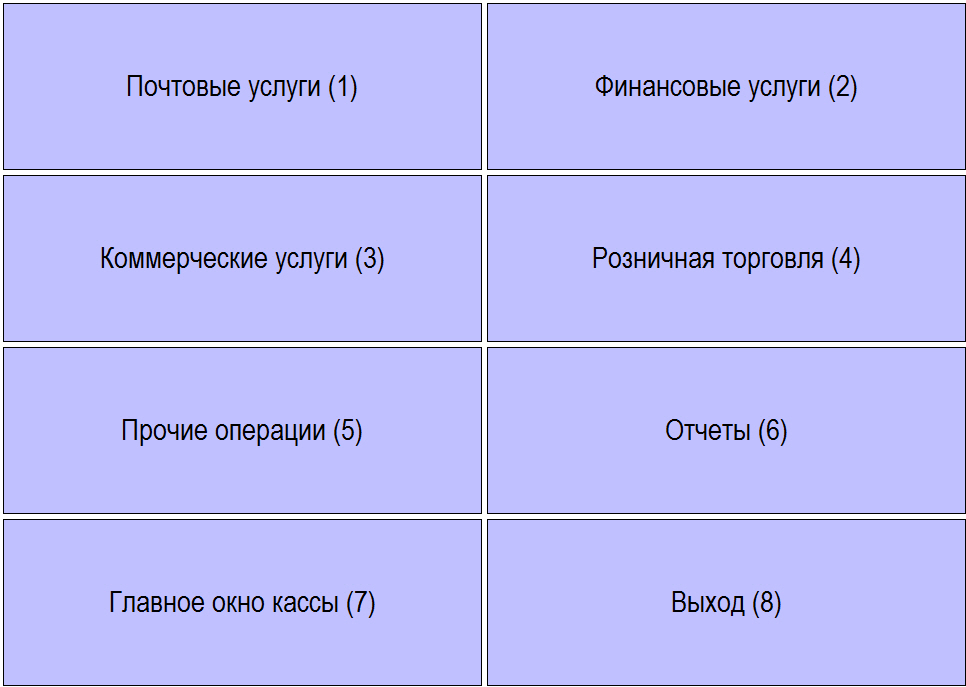 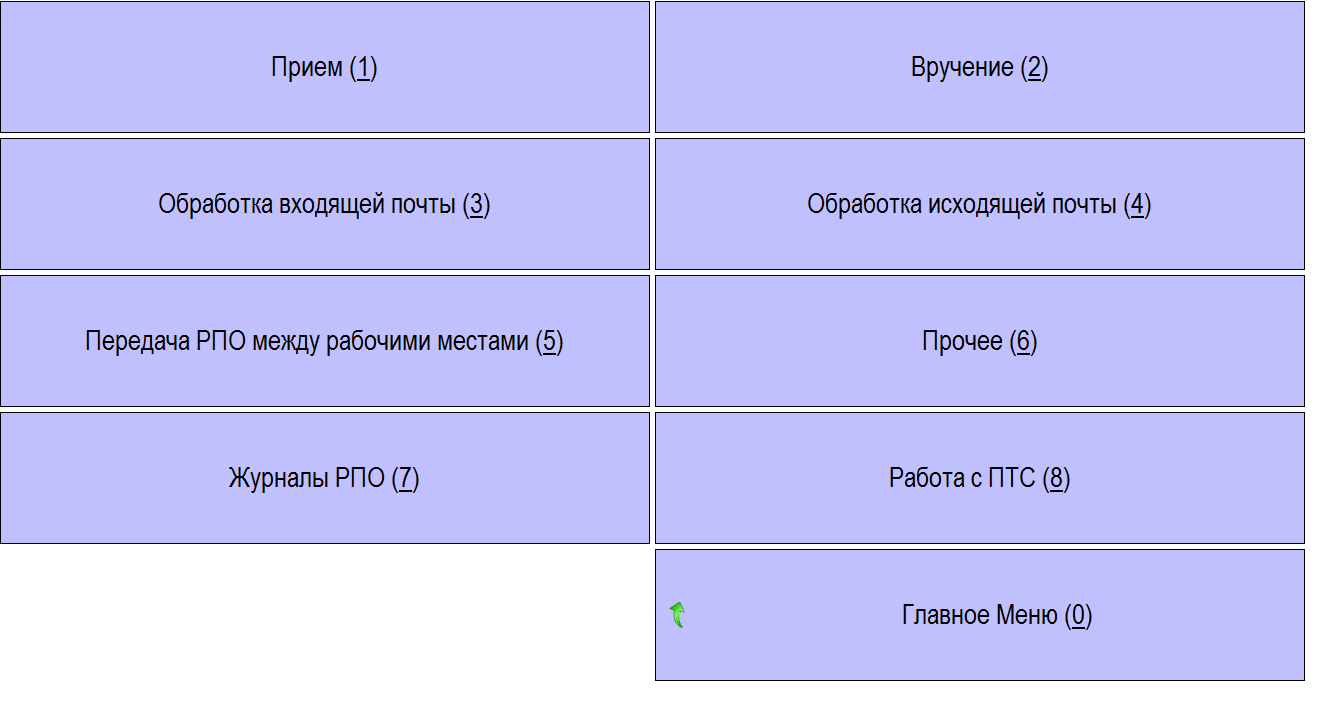 Меню приема
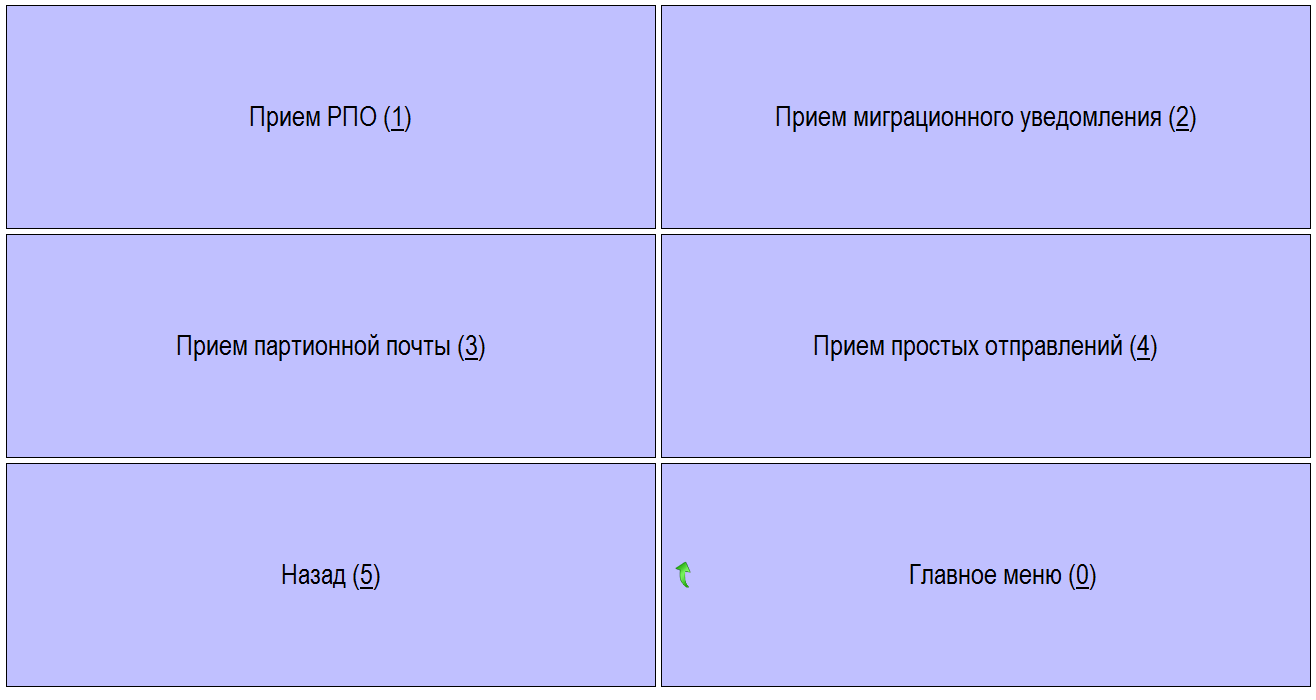 Экранная форма приема РПО
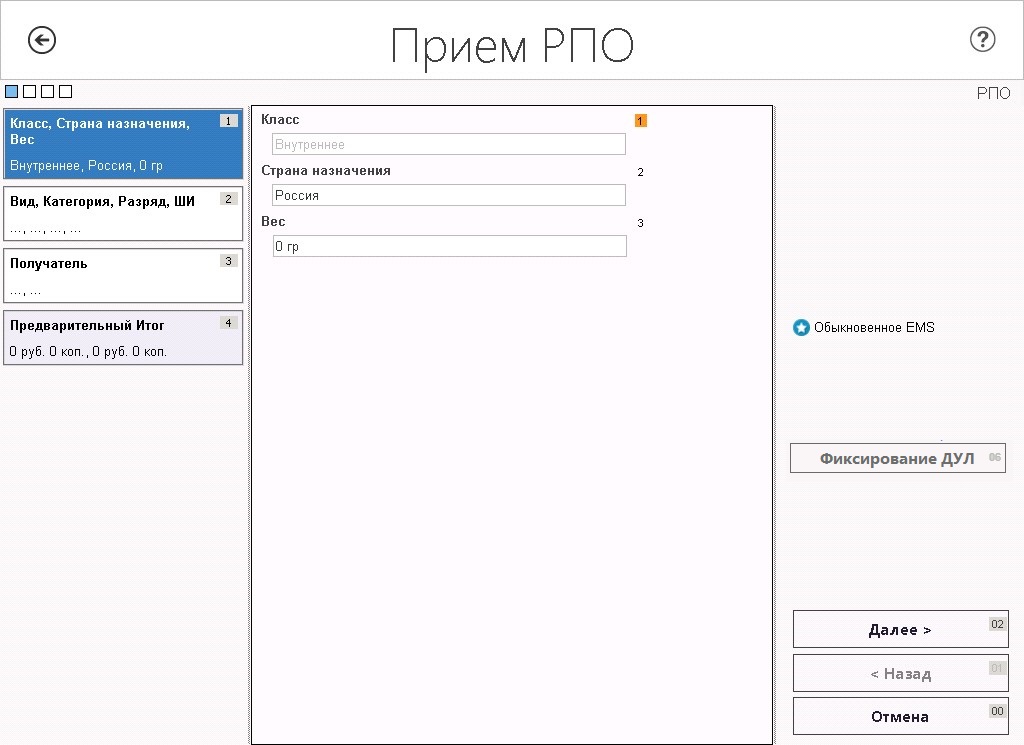 Группы полей для внесения информации об РПО.
При приеме посылки заполняются следующие группы полей:

Параметры РПО (страна назначения, вес, посылки, категория)
Информация о получателе (ФИО, адрес)
Информация об отправителе (ФИО, адрес)
Информация об оплате.
Группа полей, в которой отображаются внесенные данные об РПО.
Переход к следующей вкладке
Возврат на предыдущую вкладку.
Переход к предыдущему действию
Ввод параметров РПО
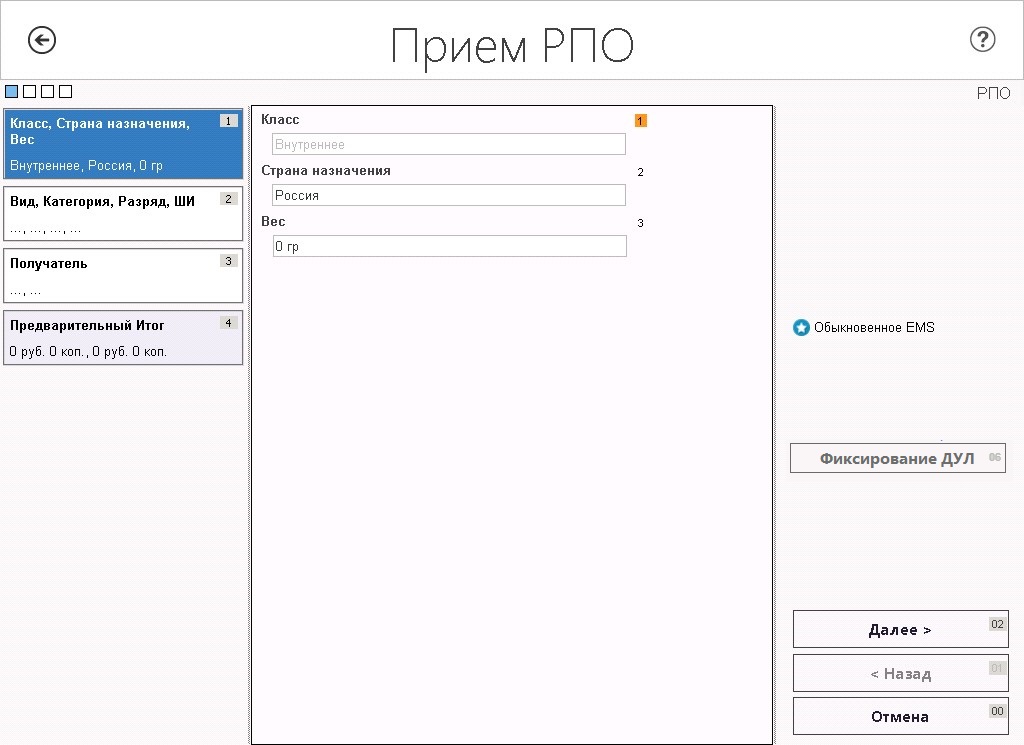 Страна назначения выбирается из выпадающего списка
!
Класс РПО задается автоматически после выбора страны назначения
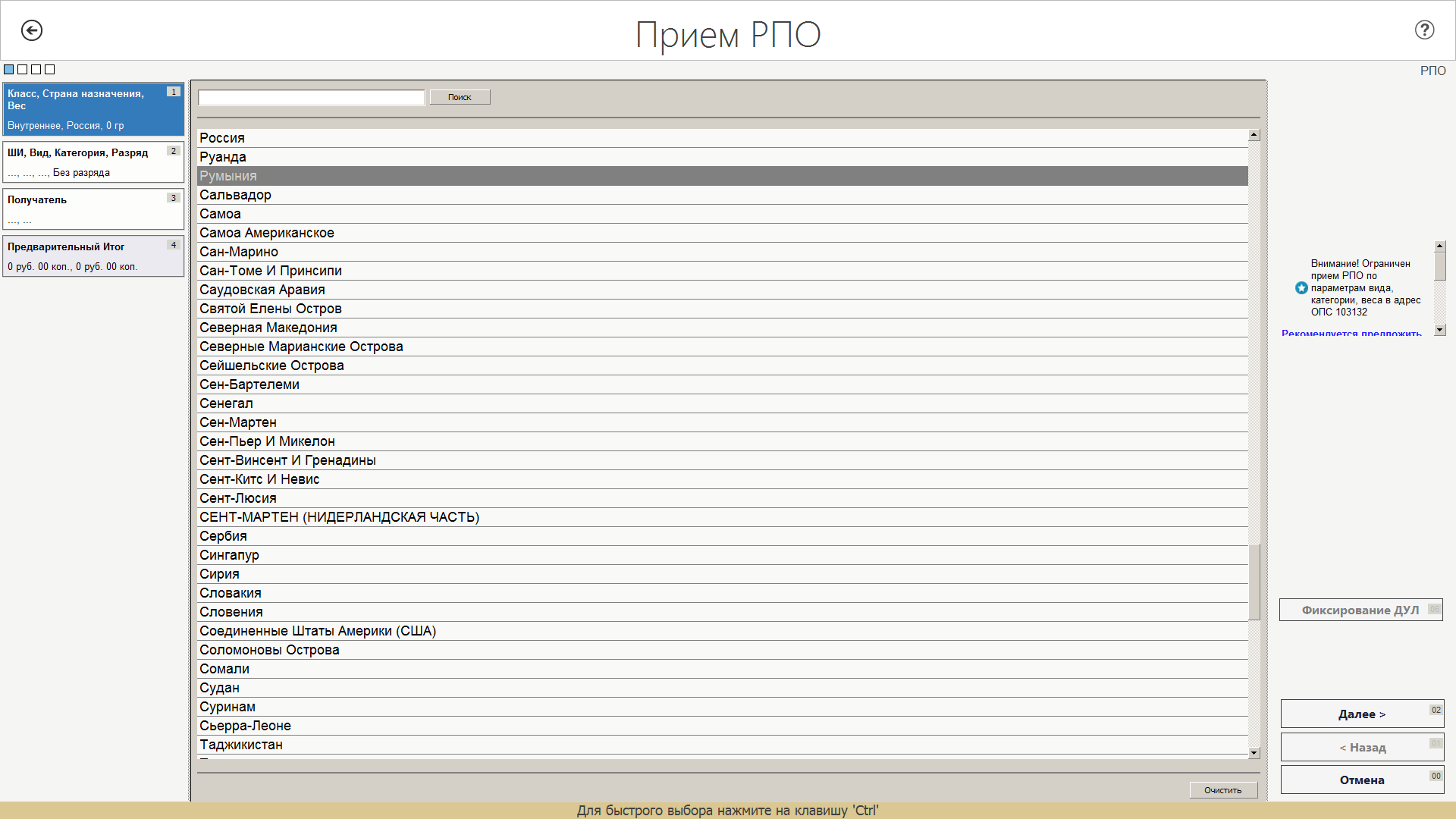 Ввод параметров РПО
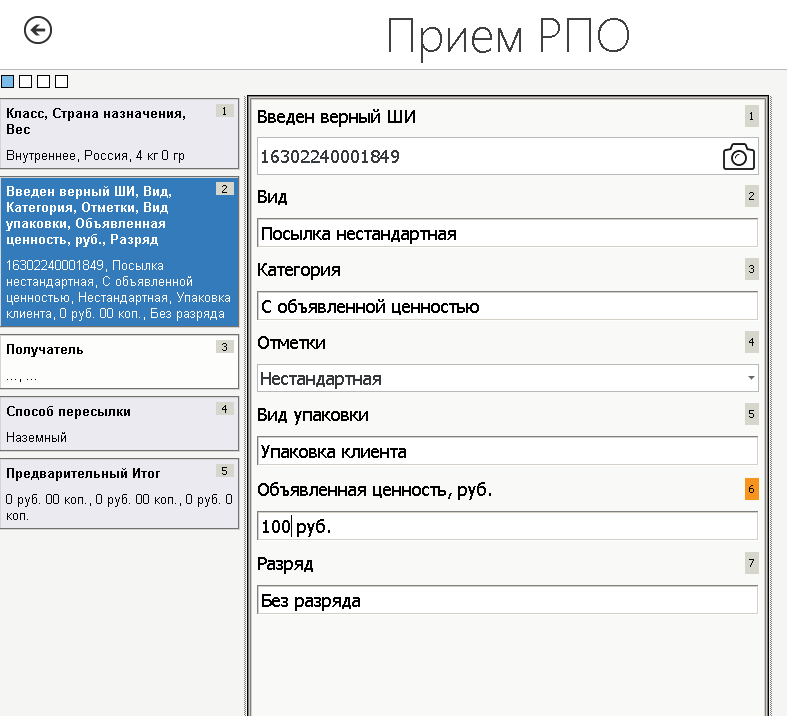 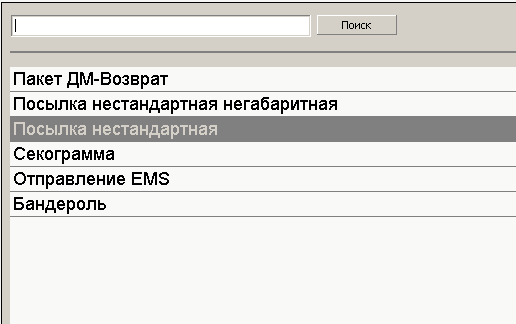 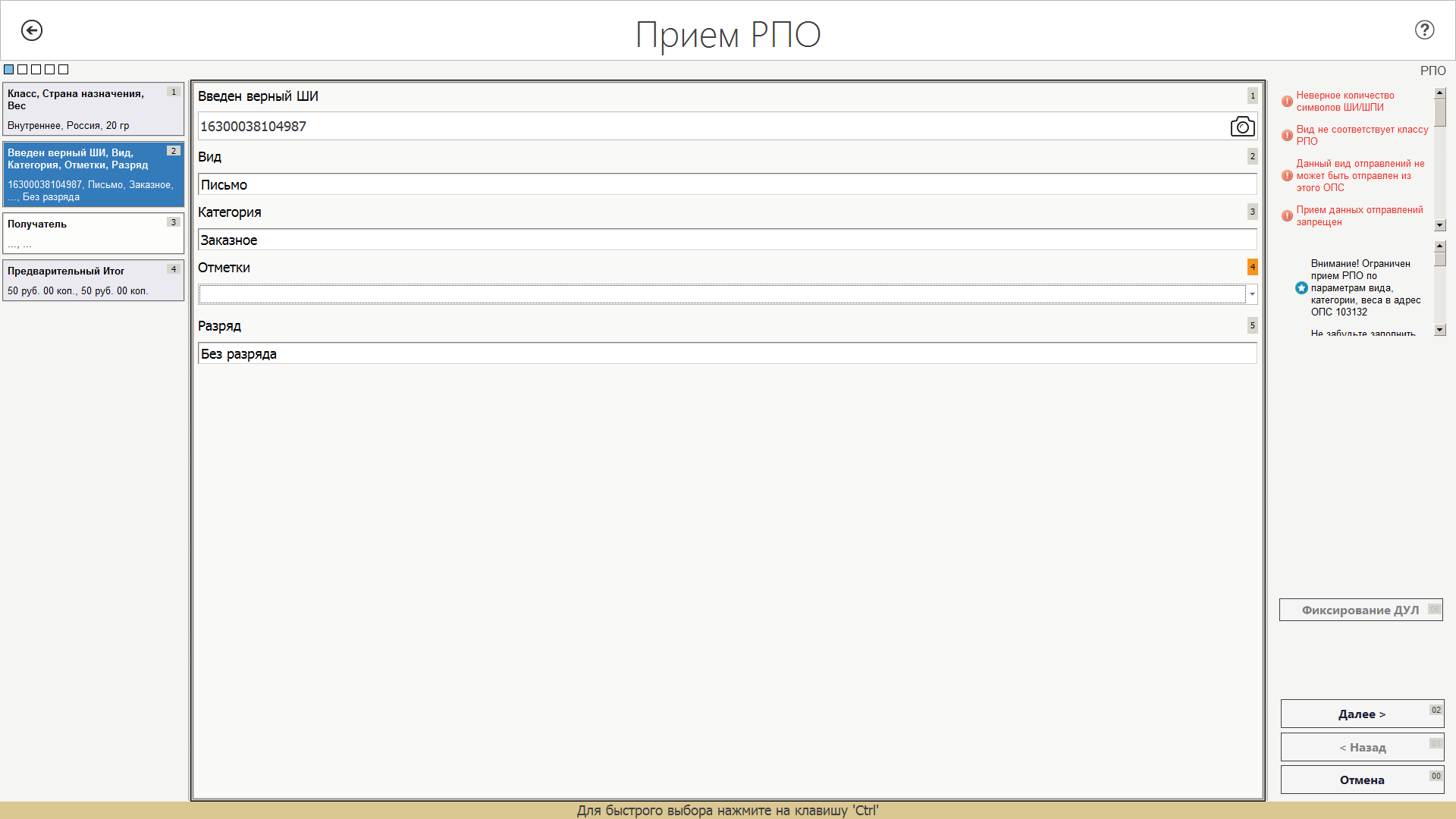 ШПИ считываем сканером
5
6
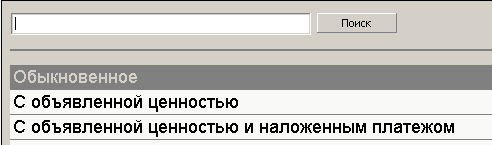 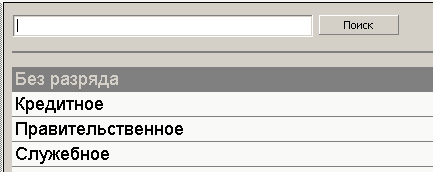 Ввод данных о получателе
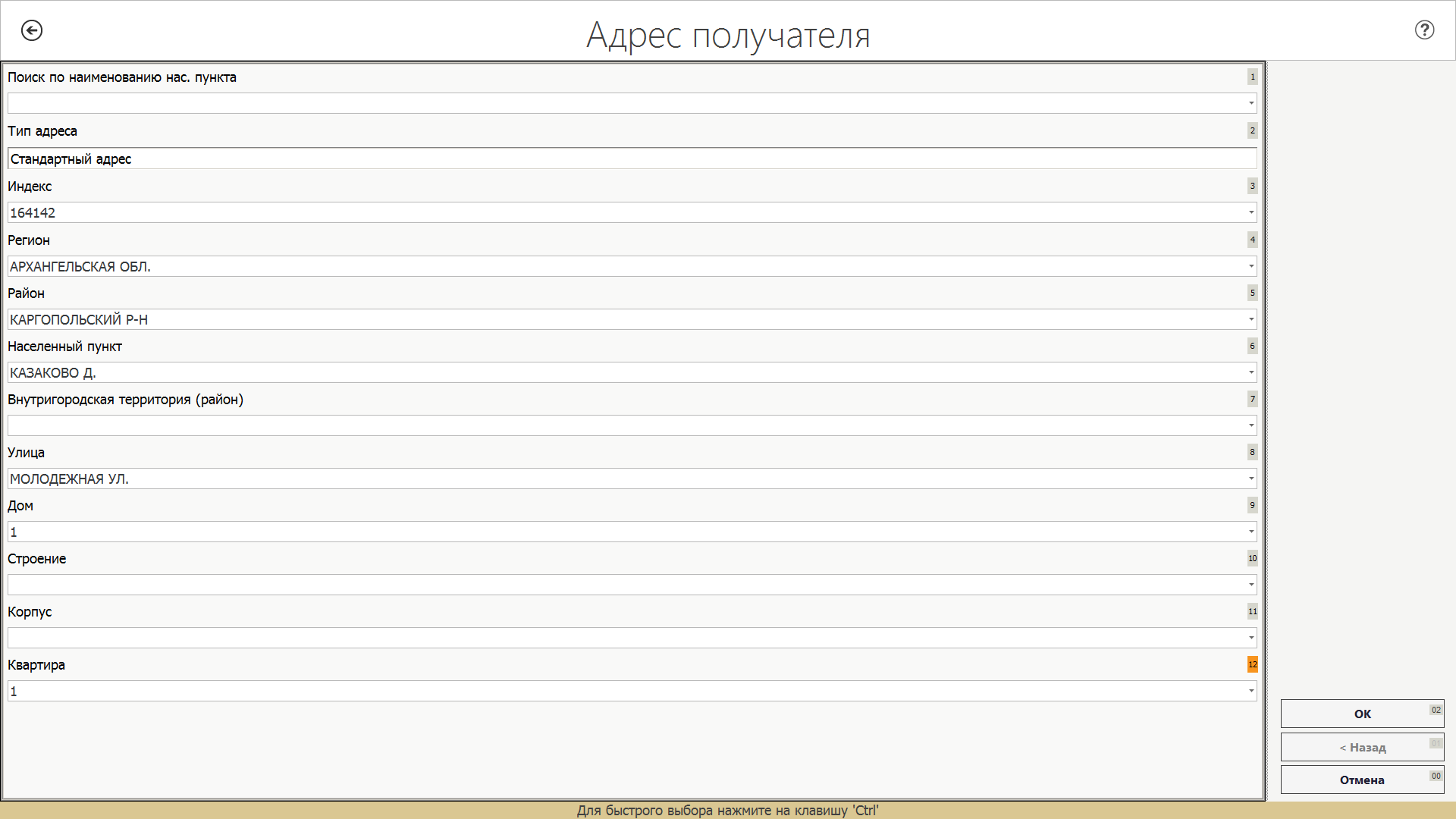 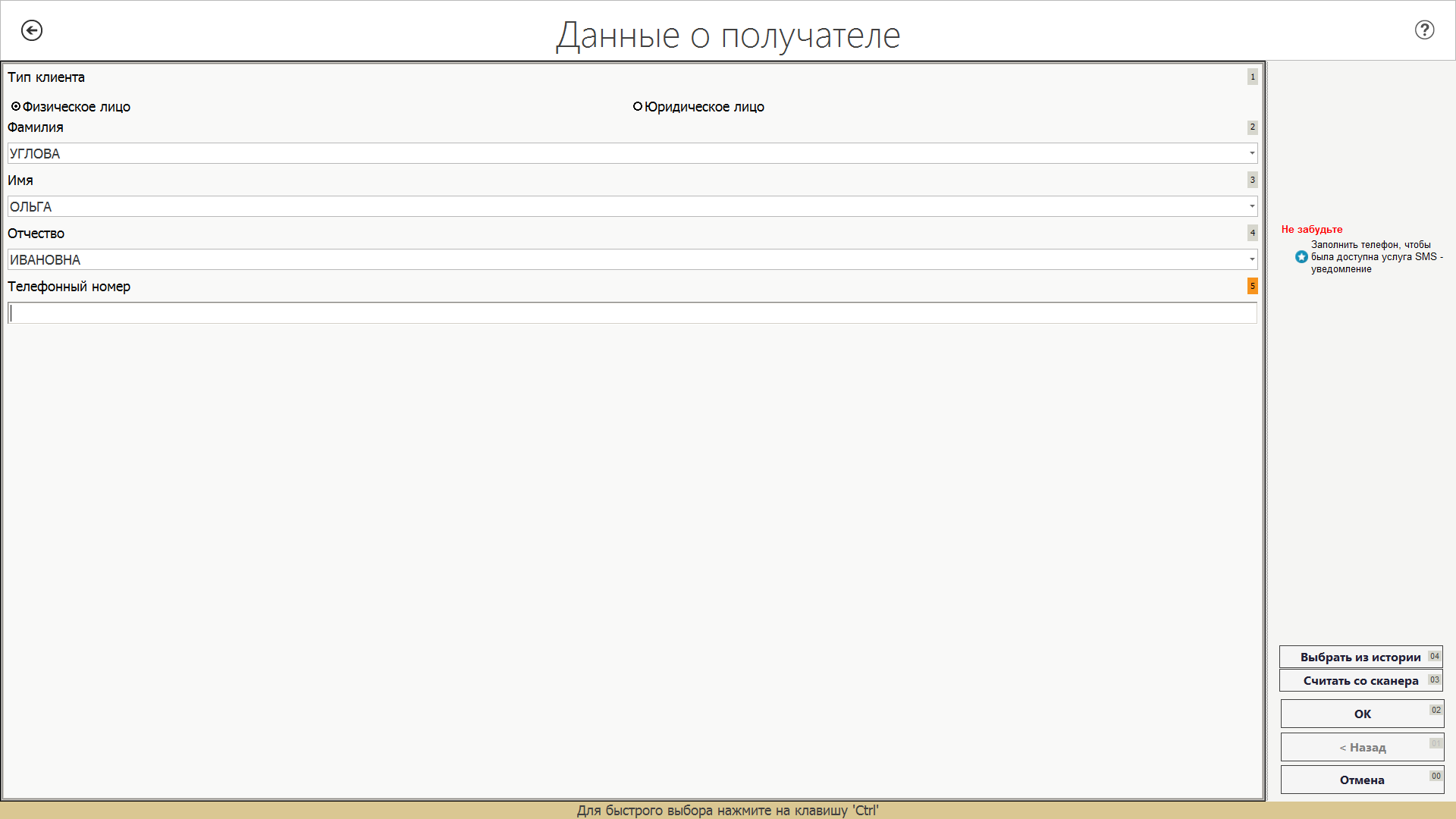 !
После ввода индекса, регион и район заполняются автоматически (в ОПС)
!
При вводе автоматически выдаются варианты ФИО.
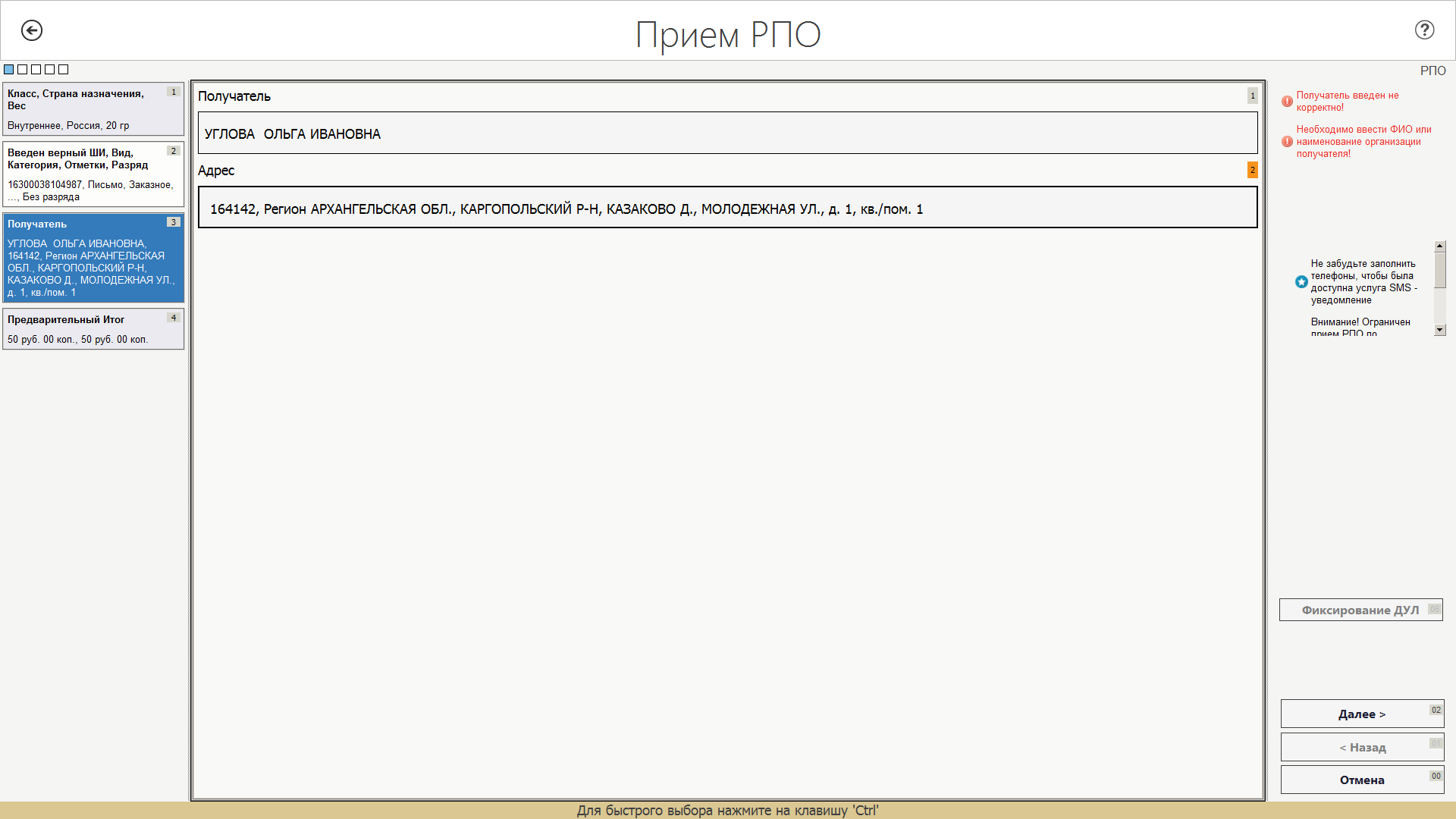 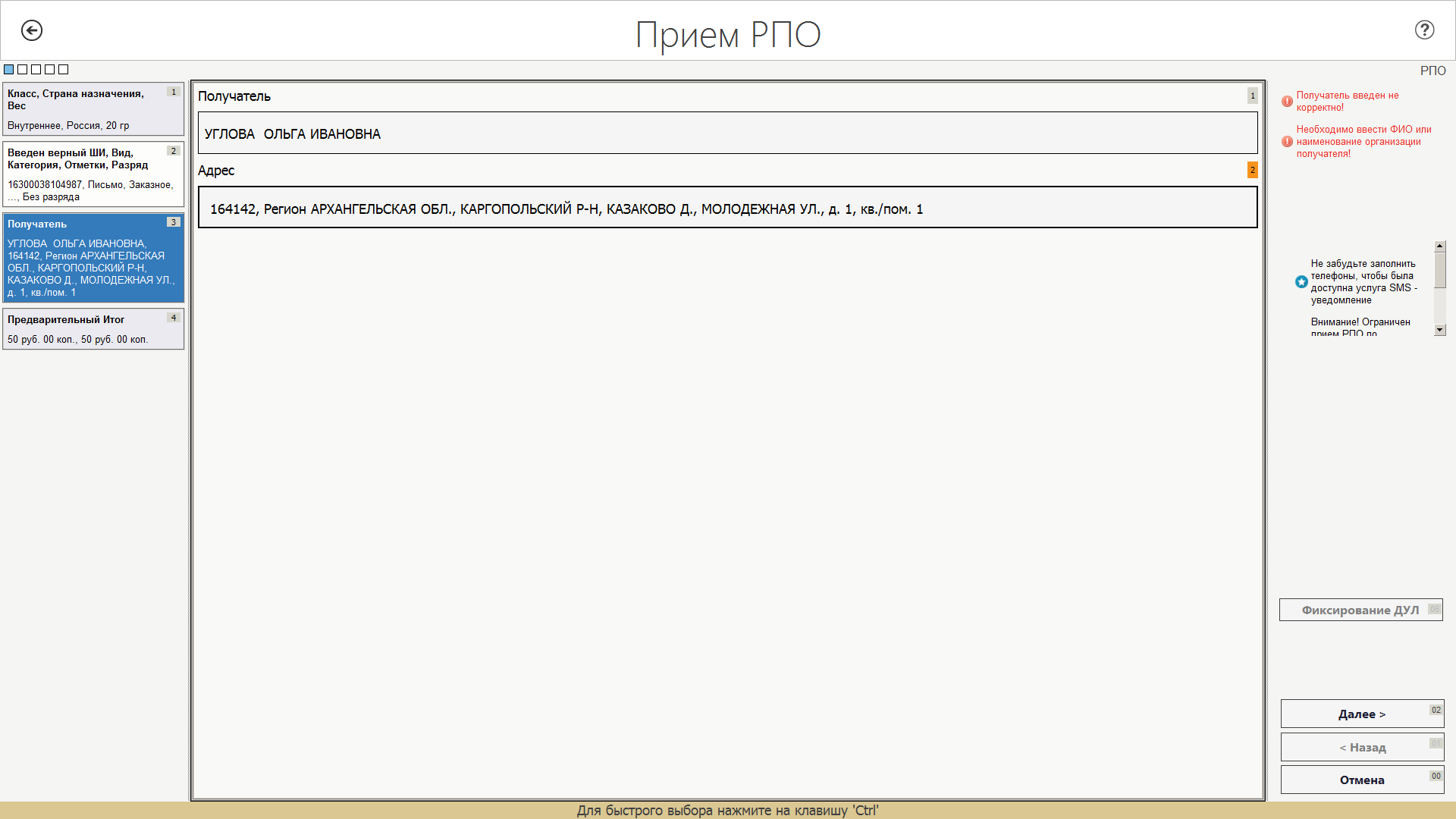 Ввод данных об отправителе
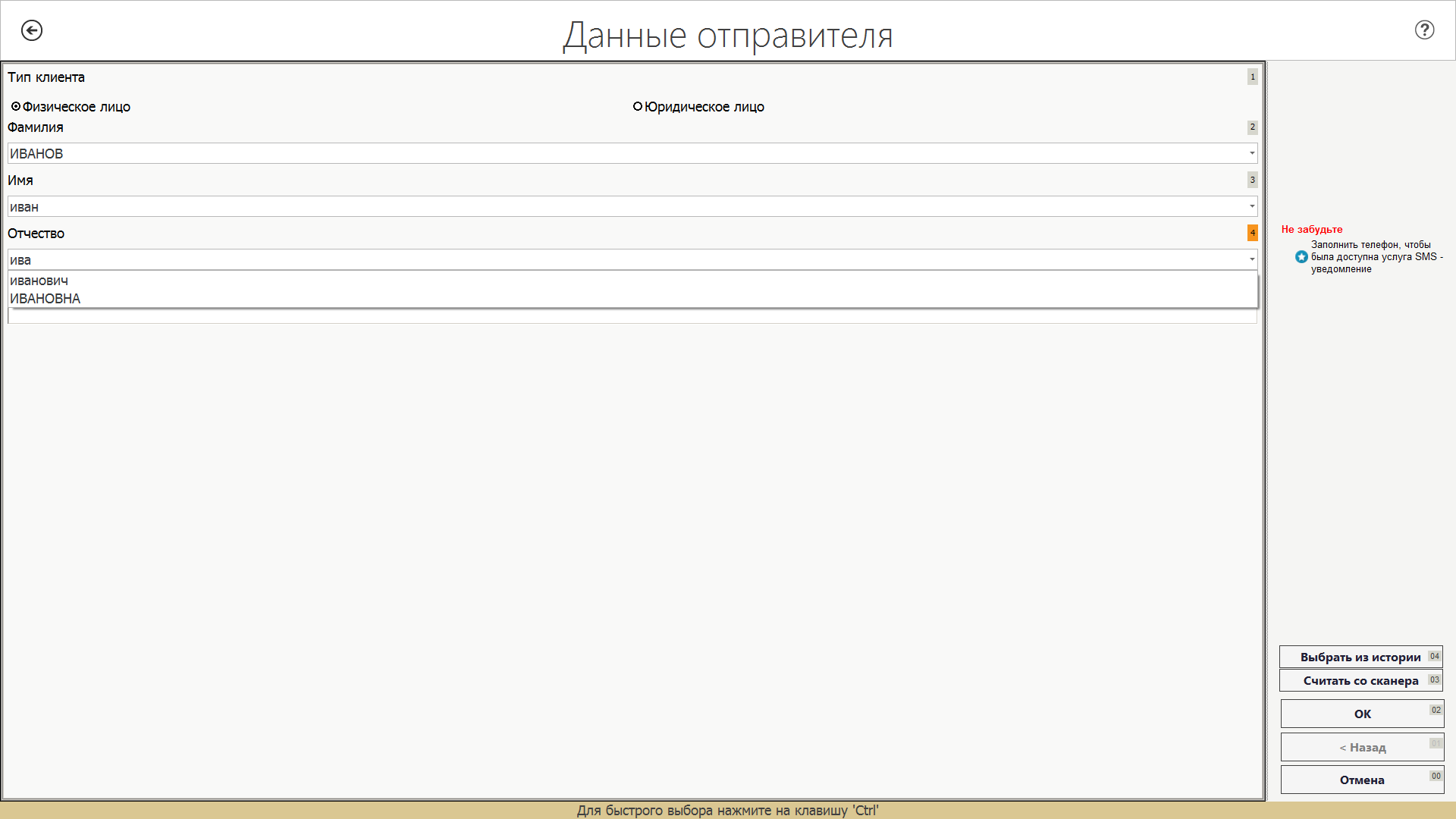 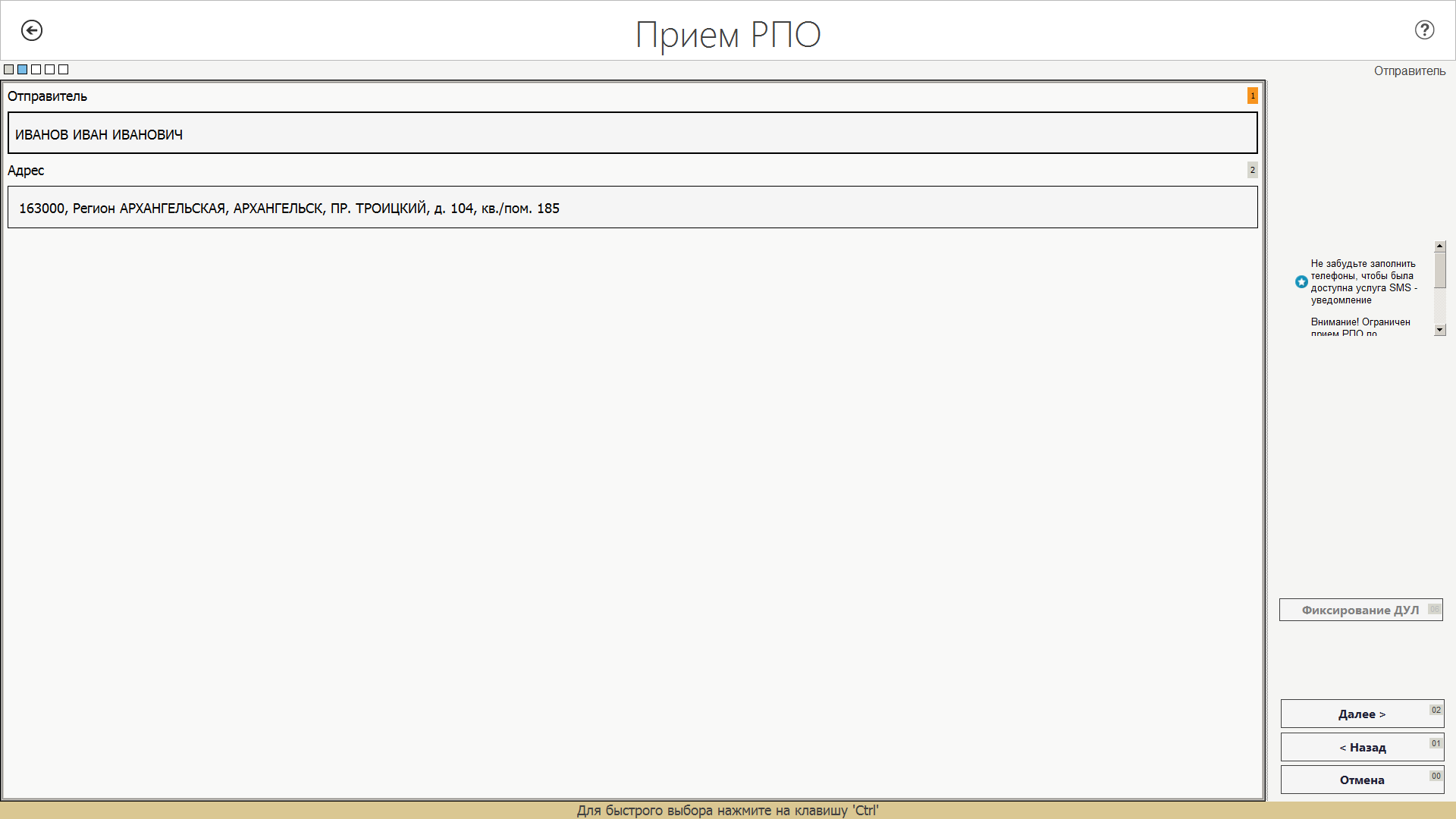 !
Если ФИО получателя/отправителя есть в системе, то адрес подтягивается автоматически. Если нет, то адресные данные отправителя заполняются также как и получателя.
!
При вводе автоматически выдаются варианты ФИО.
Ввод данных об оплате
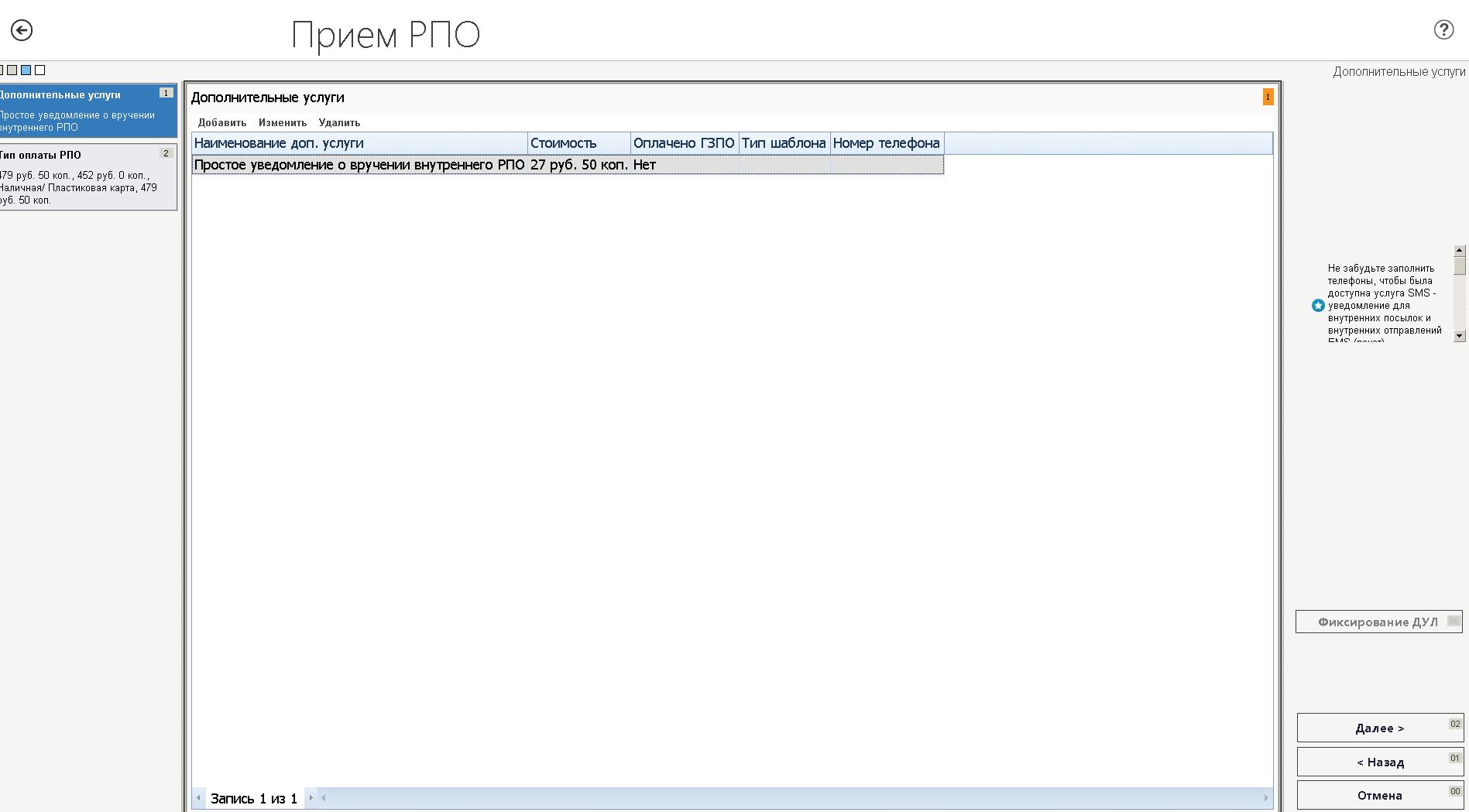 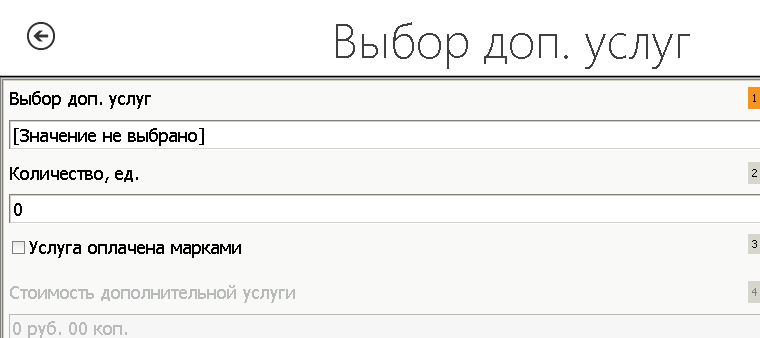 Если есть дополнительная услуга выпор осуществляется через кнопку «Добавить», после чего открывается окно выбора услуг
19
После выбора услуги отражается ее наименование и стоимость услуги.
Выбор услуги осуществляется из выпадающего списка
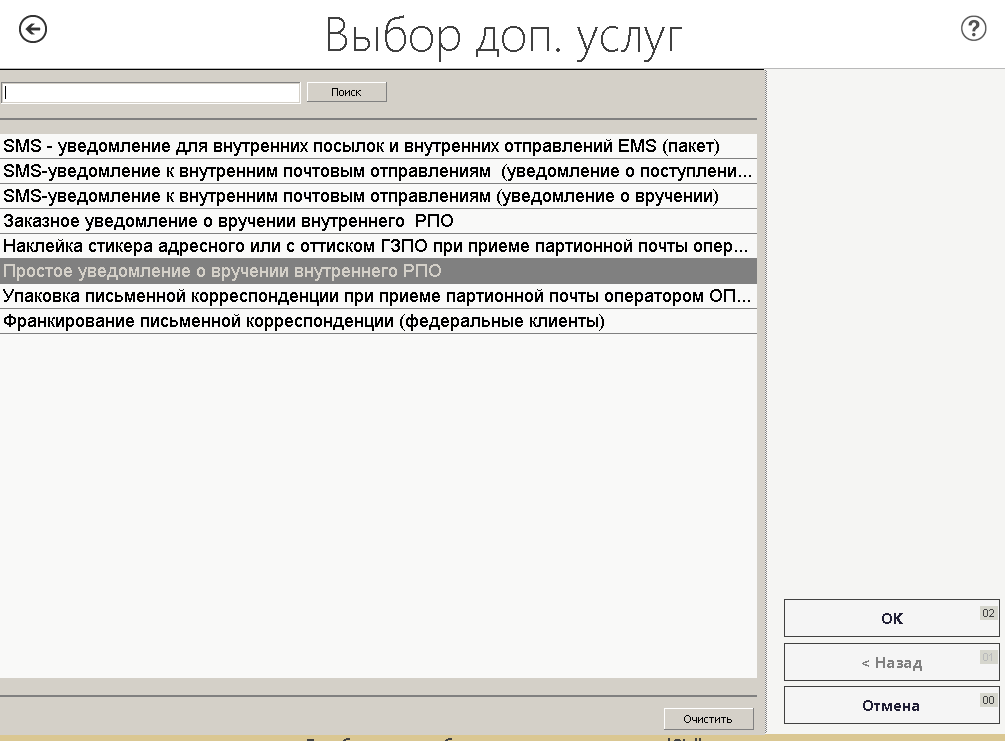 20
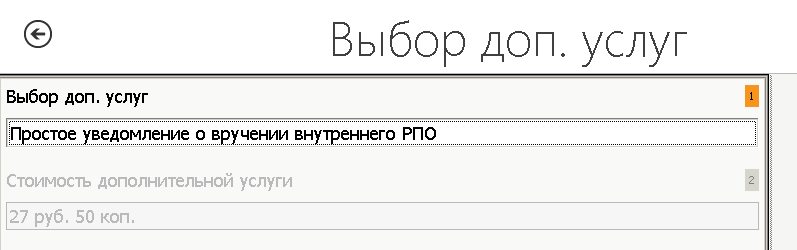 Предварительный просмотр
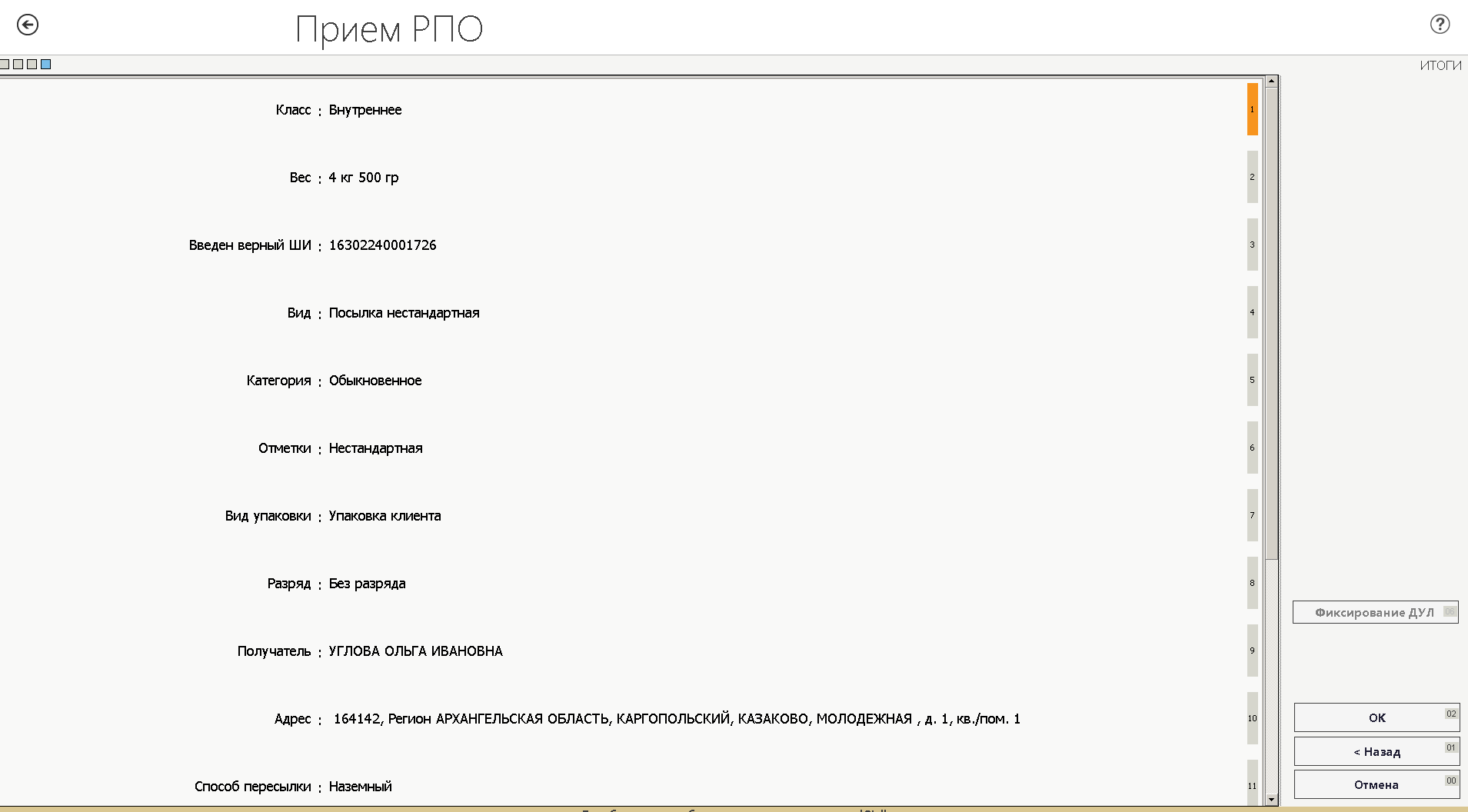 В предварительном просмотре отражается полная информация о принятой посылке.
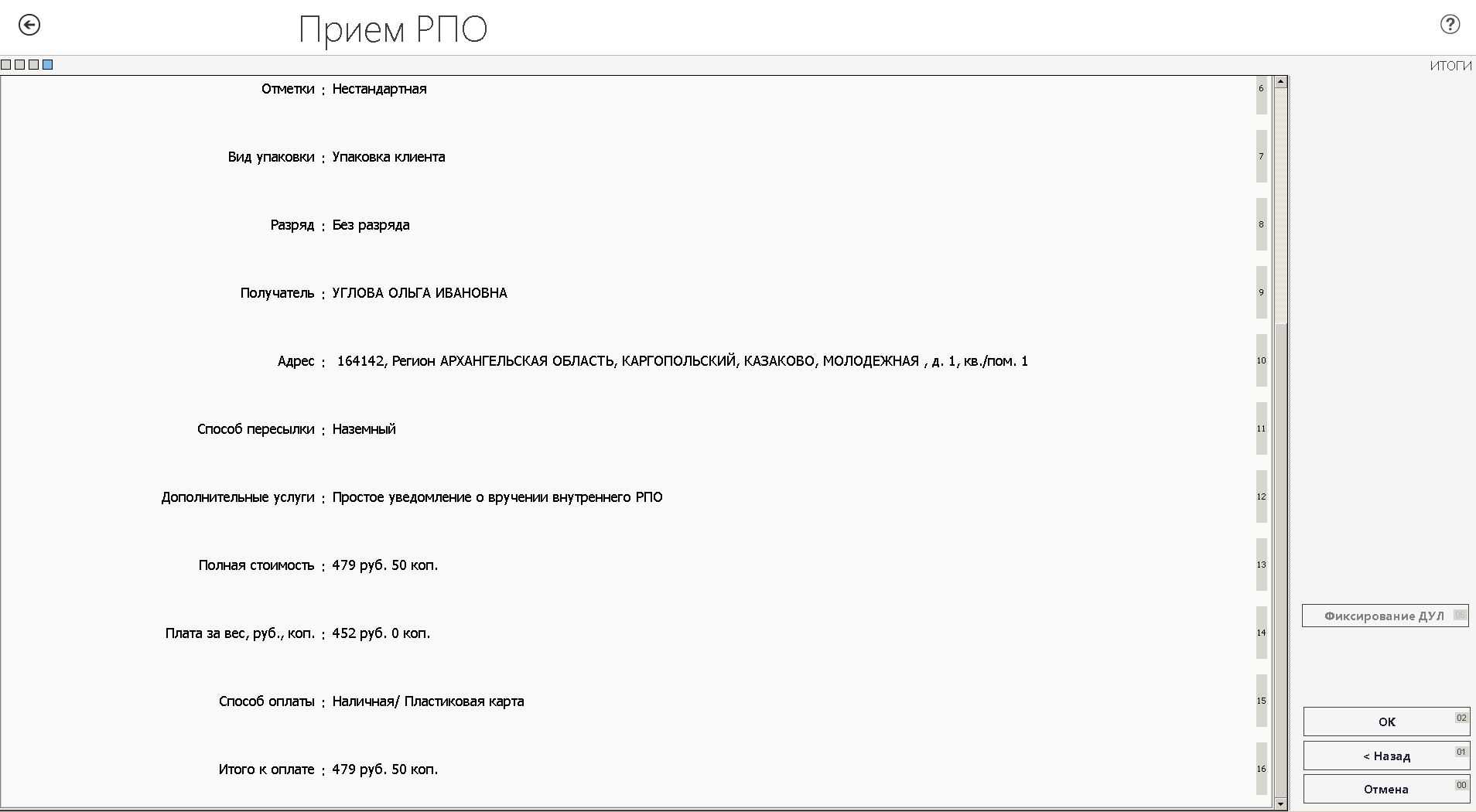 Общий тариф
№
Окно расчета с отправителем
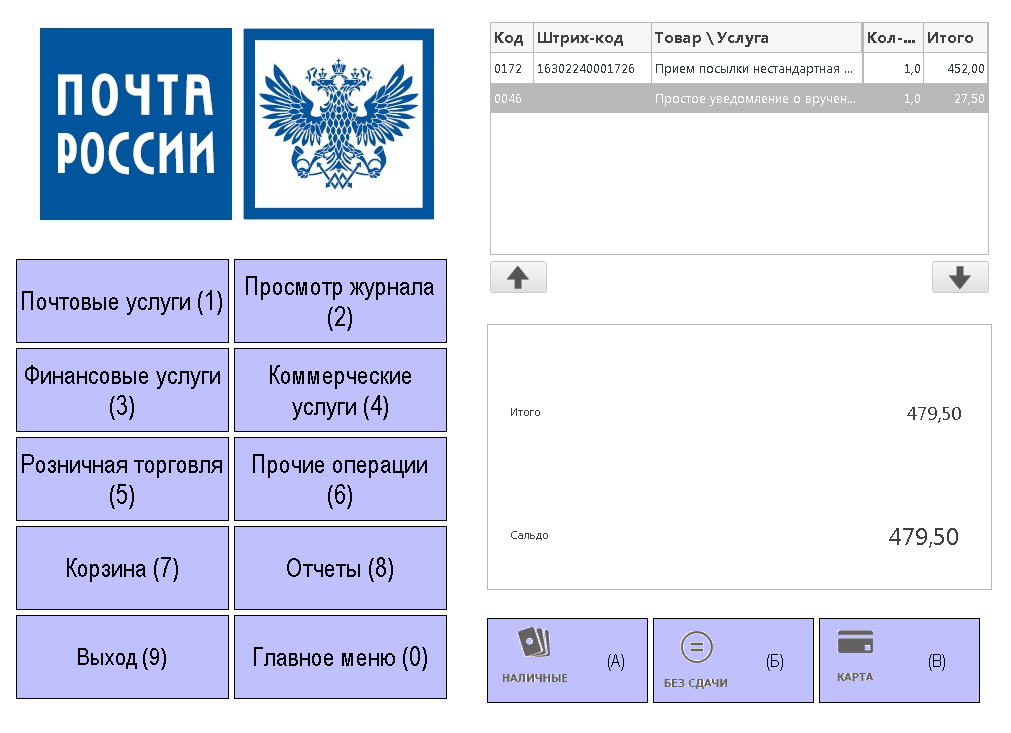 Стоимость оказанных услуг
Общая сумма к оплате
22
Расчет со сдачей
№
Расчет без сдачи
Расчет с отправителем, печать чека
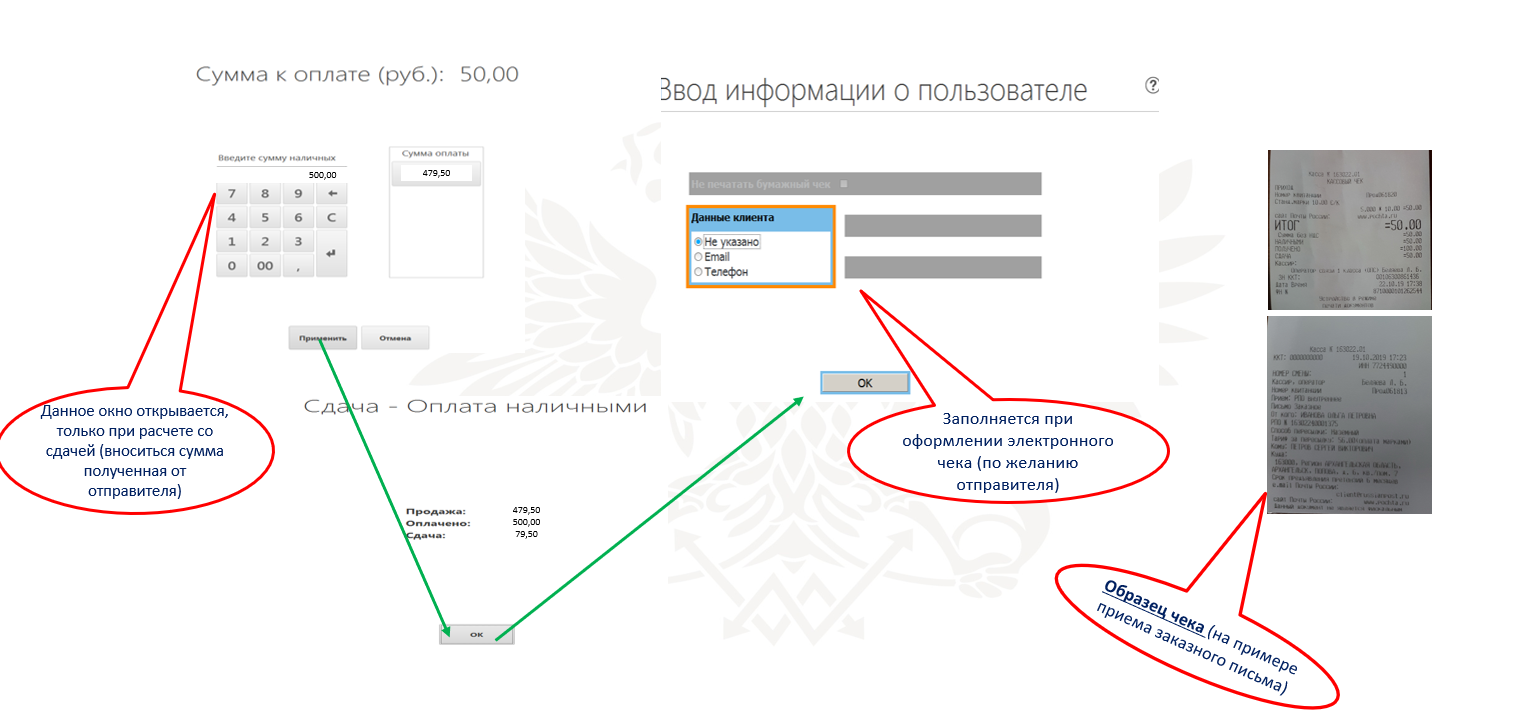